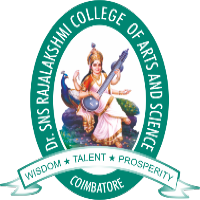 DR SNSRCAS, CBE Introduction to Digital Forensics21PCA213 I MCA  ODD SEMUNIT IIDigital Forensics Life Cycle
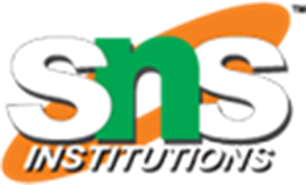 06-Oct-23
Mathiazhagan P -Assistant Professor - Computer Application Drsnsrcas
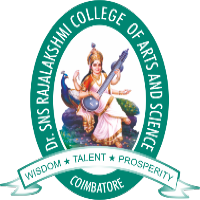 Digital Forensics Life Cycle
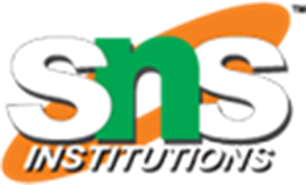 The digital forensics life cycle is a systematic process that forensic investigators follow when analyzing digital evidence to uncover and preserve information related to a cybercrime or digital incident. This process helps ensure the integrity and admissibility of the evidence in a court of law. The digital forensics life cycle typically consists of several key stages:
Identification: The first step is to identify the digital devices or systems that may contain relevant evidence. This can include computers, servers, mobile devices, external storage media, and network logs.
Preservation: Once identified, it is essential to preserve the integrity of the evidence. This involves creating a bit-for-bit copy (forensic image) of the original data, ensuring that the original evidence remains unchanged during the investigation. Write-blocking hardware or software is used to prevent any accidental modifications to the data.
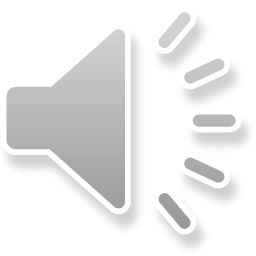 06-Oct-23
Mathiazhagan P -Assistant Professor - Computer Application Drsnsrcas
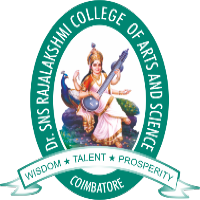 Digital Forensics Life Cycle
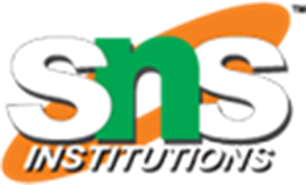 Collection: Investigators collect the relevant evidence, which may include files, logs, databases, and system configurations. This process must be performed meticulously to avoid contaminating or altering the data.
Examination: During this stage, forensic experts analyze the collected data to identify potential evidence. Various tools and techniques are employed to search for and recover deleted or hidden files, trace user activities, and identify potential security breaches or anomalies.
Analysis: The analysis phase involves interpreting the findings from the examination stage. Investigators correlate and piece together the evidence to reconstruct events and understand how a cybercrime or incident occurred. This stage requires expertise in various areas, including cybersecurity, computer systems, and digital forensics.
Documentation: Detailed documentation is crucial throughout the entire process. Investigators must record their actions, findings, and methodologies used to maintain a clear and transparent chain of custody. Proper documentation ensures that the evidence can be presented in court and withstand scrutiny.
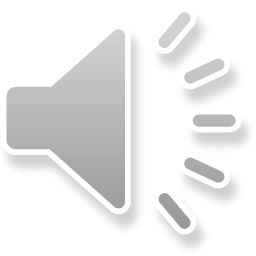 06-Oct-23
Mathiazhagan P -Assistant Professor - Computer Application Drsnsrcas
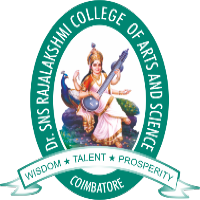 Digital Forensics Life Cycle
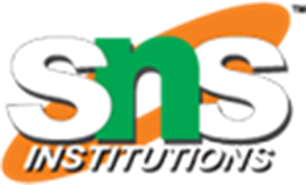 Presentation: If the digital evidence is required in a legal proceeding, investigators prepare a clear and concise report that summarizes their findings. They may also testify as expert witnesses in court to explain their findings and methodologies to the judge and jury.
Archiving: After the investigation is completed and any legal proceedings have concluded, the digital evidence and associated documentation should be archived securely to maintain its integrity and chain of custody.
Feedback and Improvement: Continuous improvement is essential in digital forensics. After each case, forensic teams should review their processes, tools, and methodologies to identify areas for enhancement and refinement.
Legal Considerations: Throughout the entire digital forensics life cycle, investigators must adhere to legal and ethical standards. This includes obtaining proper authorization, ensuring the chain of custody, and respecting individuals' privacy rights.
It's important to note that the digital forensics life cycle may vary slightly depending on the specific context and the organization conducting the investigation. However, these general stages provide a framework for conducting digital forensic investigations effectively and professionally.
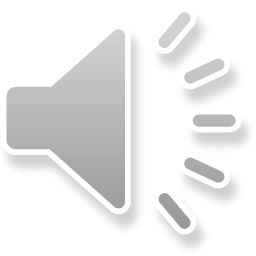 06-Oct-23
Mathiazhagan P -Assistant Professor - Computer Application Drsnsrcas
THANK YOU
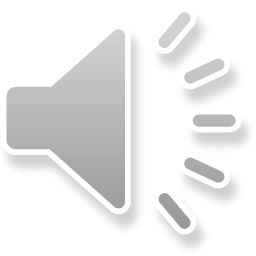 06-Oct-23
Mathiazhagan P -Assistant Professor - Computer Application Drsnsrcas